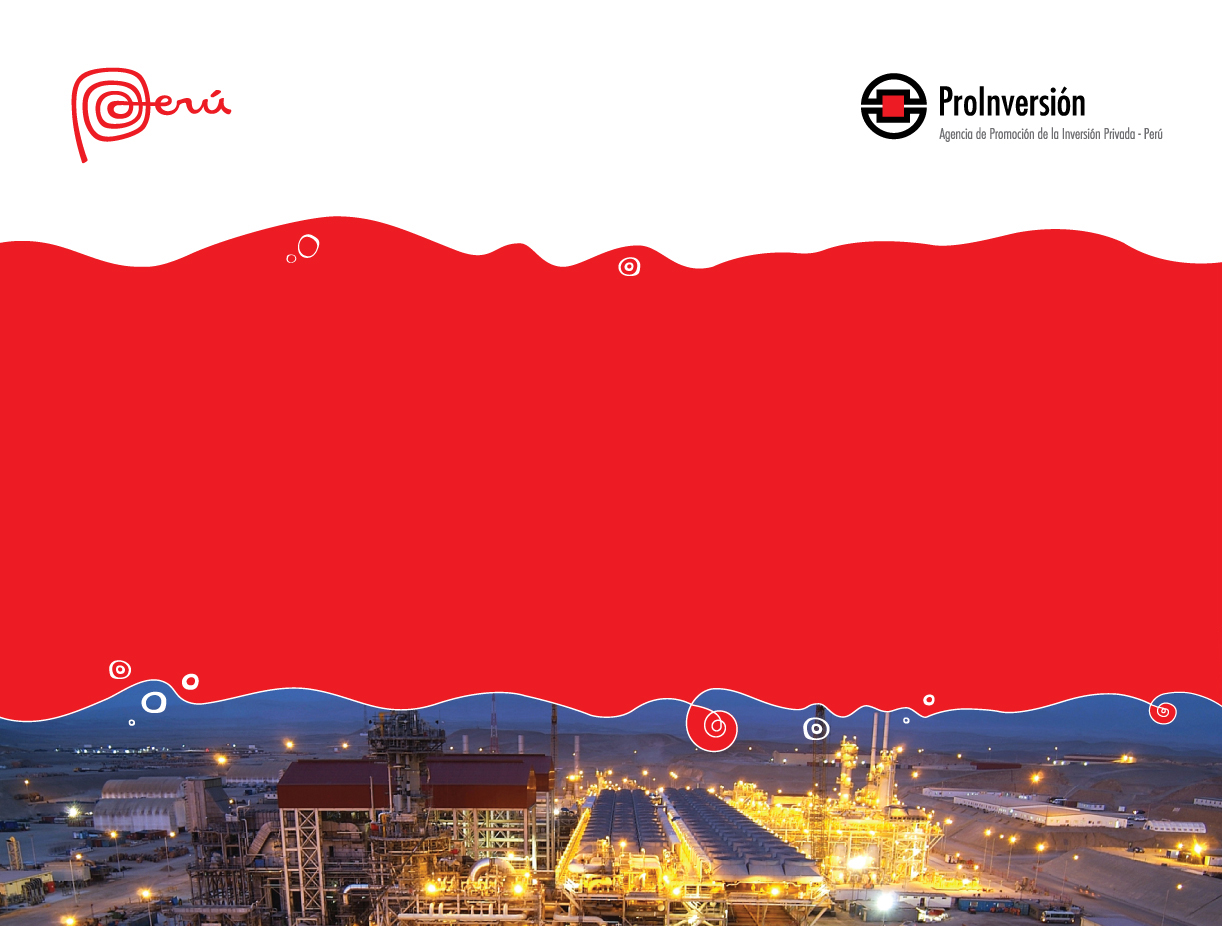 Concurso Público Internacional para otorgar en concesión el Proyecto SGT: 
“LÍNEA DE TRANSMISIÓN
AZÁNGARO – JULIACA – PUNO 220 kV ”
SGT: Sistema Garantizado de Transmisión.
LÍNEA DE TRANSMISIÓN
AZÁNGARO – JULIACA – PUNO 220 kV
Ubicación: Puno
Descripción: Concesión del diseño, financiamiento, construcción, operación y mantenimiento de una línea de transmisión de 114 km aprox, con una capacidad de  120 MVA; con el fin de eliminar la congestión de los actuales enlaces en 138 kV dentro del área del proyecto y reforzar el Sistema Interconectado Sur con una red confiable de 220 kV.
Línea Azángaro-Juliaca de 83 Km.  
Línea Juliaca-Puno de 31 Km.
Inversión estimada (con IGV): US$ 81.3 millones
Modalidad: Autosostenible
Plazo de la concesión: 30 años más el periodo de construcción  (25 meses) 
Fecha de adjudicación:  12 de febrero de 2015. El Adjudicatario del Proyecto fue el Consorcio Red Eléctrica Internacional S.A. – AC Capitales SAFI. El 18 de junio de 2015, se llevó a cabo el Cierre del Concurso.
CONVOCADO
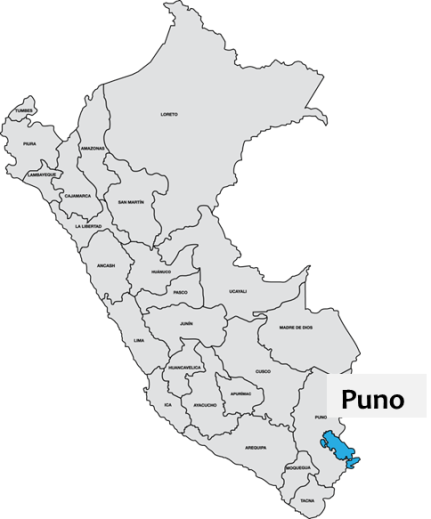 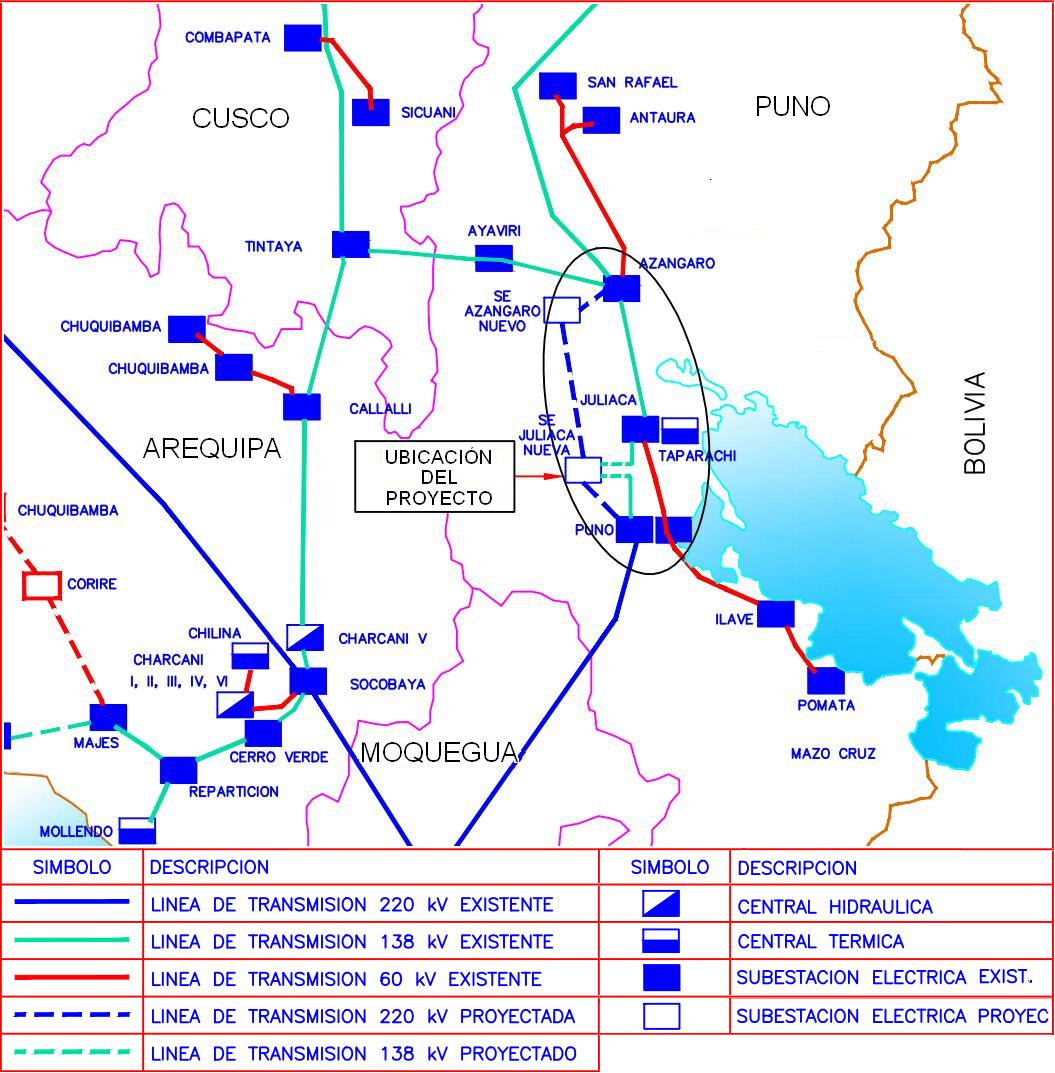 2
LÍNEA DE TRANSMISIÓN
AZÁNGARO – JULIACA – PUNO 220 kV
RESUMEN DEL PROYECTO
Los principales elementos y especificaciones del proyecto se resumen a continuación:


















El detalle de las especificaciones se encuentra en el Anexo 1 del Contrato de Concesión.
3
LÍNEA DE TRANSMISIÓN
AZÁNGARO – JULIACA – PUNO 220 kV
CONCURSO: FACTOR DE COMPETENCIA
Factor de competencia: Menor Costo de Servicio Total
El Costo de Servicio Total está conformado por:  
Anualidad del costo de inversión sin IGV (“aCI”), calculada con la tasa de 12% y un periodo de 30 años, más.
Costo anual de operación y mantenimiento sin IGV (“COyM”).
Formato de presentación de las ofertas:

	





Los costos desagregados de la Línea Eléctrica deben mostrarse en los Formularios 4-A y 4-B
Sólo serán aceptables las ofertas de los postores que presenten valores para el Costo de Inversión y el Costo de Operación y Mantenimiento anual (COyM), que sean iguales o menores a los valores máximos respectivos que establecerá Proinversión con anterioridad a la fecha de presentación de propuestas. 
Adicionalmente se exigirá en la propuesta una garantía de validez, vigencia y seriedad de oferta de US$ 2 millones.
4
4
LÍNEA DE TRANSMISIÓN
AZÁNGARO – JULIACA – PUNO 220 kV
CONCURSO: CRITERIOS DE CALIFICACIÓN
Los inversionistas deberán pasar por un proceso de calificación para ser considerados postores y presentar propuesta. 
Los criterios de calificación financieros y operativos son:
5
5
LÍNEA DE TRANSMISIÓN
AZÁNGARO – JULIACA – PUNO 220 kV
CONCURSO: CRONOGRAMA
Principales fechas del Cronograma:
Convocatoria
Cierre
Primera versión Contrato
Segunda versión Contrato
Solicitud calificación
Versión final Contrato
Presentación Propuestas y Buena Pro
IV Trimestre 
2014
I Trimestre 
2015
II Trimestre 
2015
II Trimestre
2014
II Trimestre 
2014
III Trimestre 
2014
PROINVERSIÓN tiene la facultad de modificar las fechas del calendario. En caso de hacerlo, lo comunicará mediante circular publicada en la página Web y, paralelamente la enviará en físico a los Adquirentes hasta antes de la etapa de calificación, y a los Postores después de dicha etapa.
6
6
LÍNEA DE TRANSMISIÓN
AZÁNGARO – JULIACA – PUNO 220 kV
INFORMACIÓN Y CONTACTOS
7
7
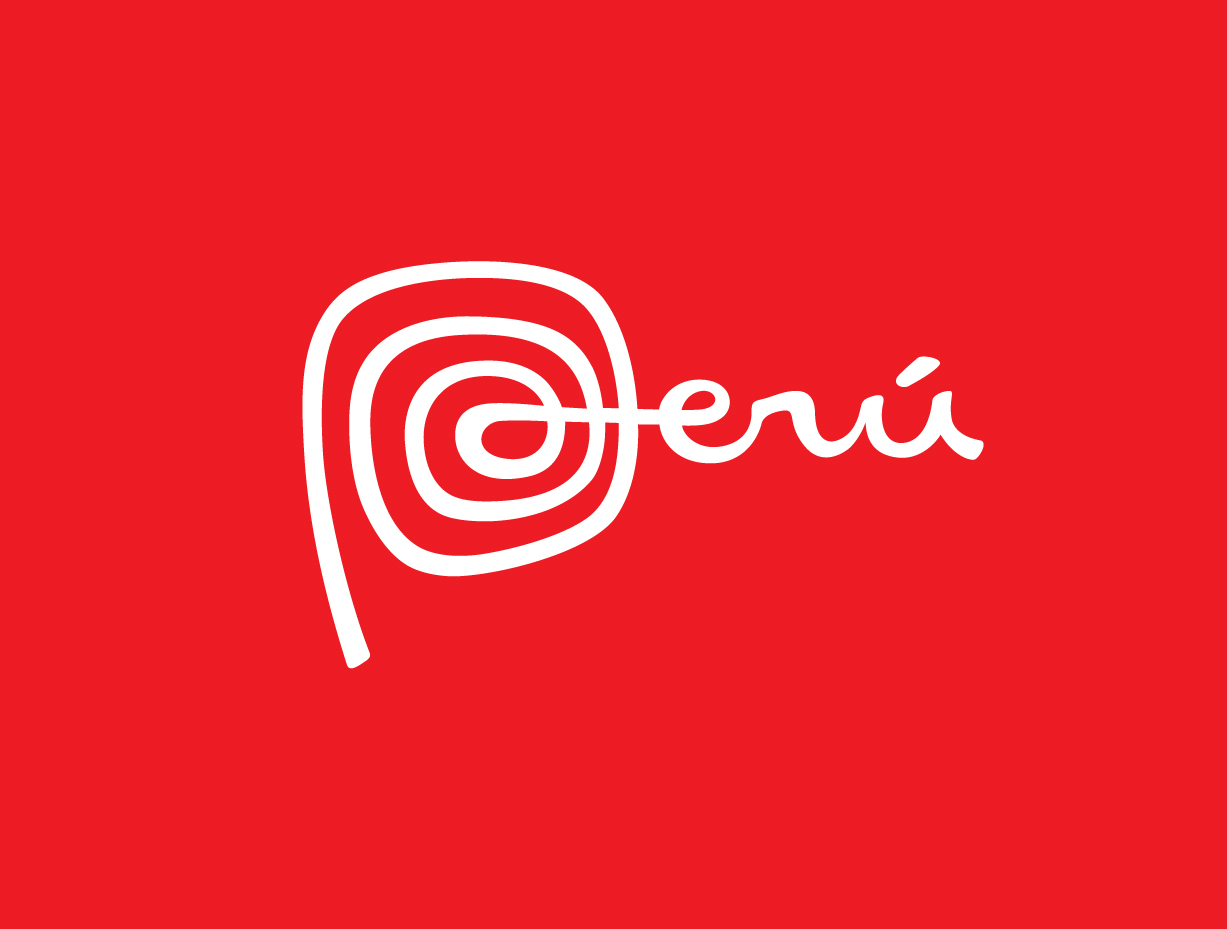